Analiza inwestycji samorządowej
Projekt zaliczeniowy
Wymagania projektu
nazwa, misja i wizja;
cel główny i cele szczegółowe projektu;
dywersyfikacja źródeł finansowania (wskazania);
procedura przyznania środków, ich wydatkowania i rozliczania;
etapy inwestycji;
rezultaty projektu.
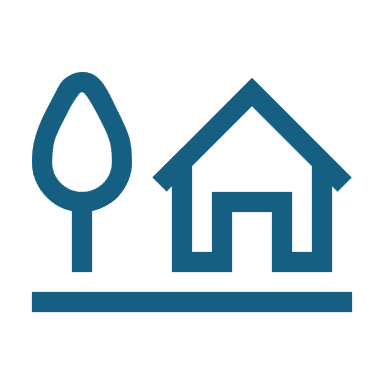 Czym jest strategia rozwoju miasta?
Strategia rozwoju miasta
podstawowy i najważniejszy dokument w procesie planowania przyszłości naszego miasta;
jej przyjęcie przez Radę Miasta Krakowa stanowi zobowiązanie władz lokalnych wobec mieszkańców do prowadzenia zadeklarowanej i – co ważne – wspólnie wypracowanej polityki;
treść Strategii wynika ze skonkretyzowanych potrzeb miasta i jego otoczenia;
precyzuje konkretne działania podejmowane w celu osiągnięcia założonego stanu;
poza misją i wizją, zawiera cele strategicznych; oraz z odpowiedzi na pytania „kto?, jak?, i co?”, czyli szczegółowych planów działania.
Strategia rozwoju miasta
przewiduje i definiuje atuty miasta, szanse, zagrożenia i problemy,
proponuje rozwiązania, 
mobilizuje do działania, 
przygotowuje miasto i mieszkańców do wymogów zmieniającego się otoczenia, 
inicjuje i prowadzi dialog dotyczący spraw miasta,
 wychodzi naprzeciw i wzmacnia aspiracje mieszkańców.
Metro w Krakowie
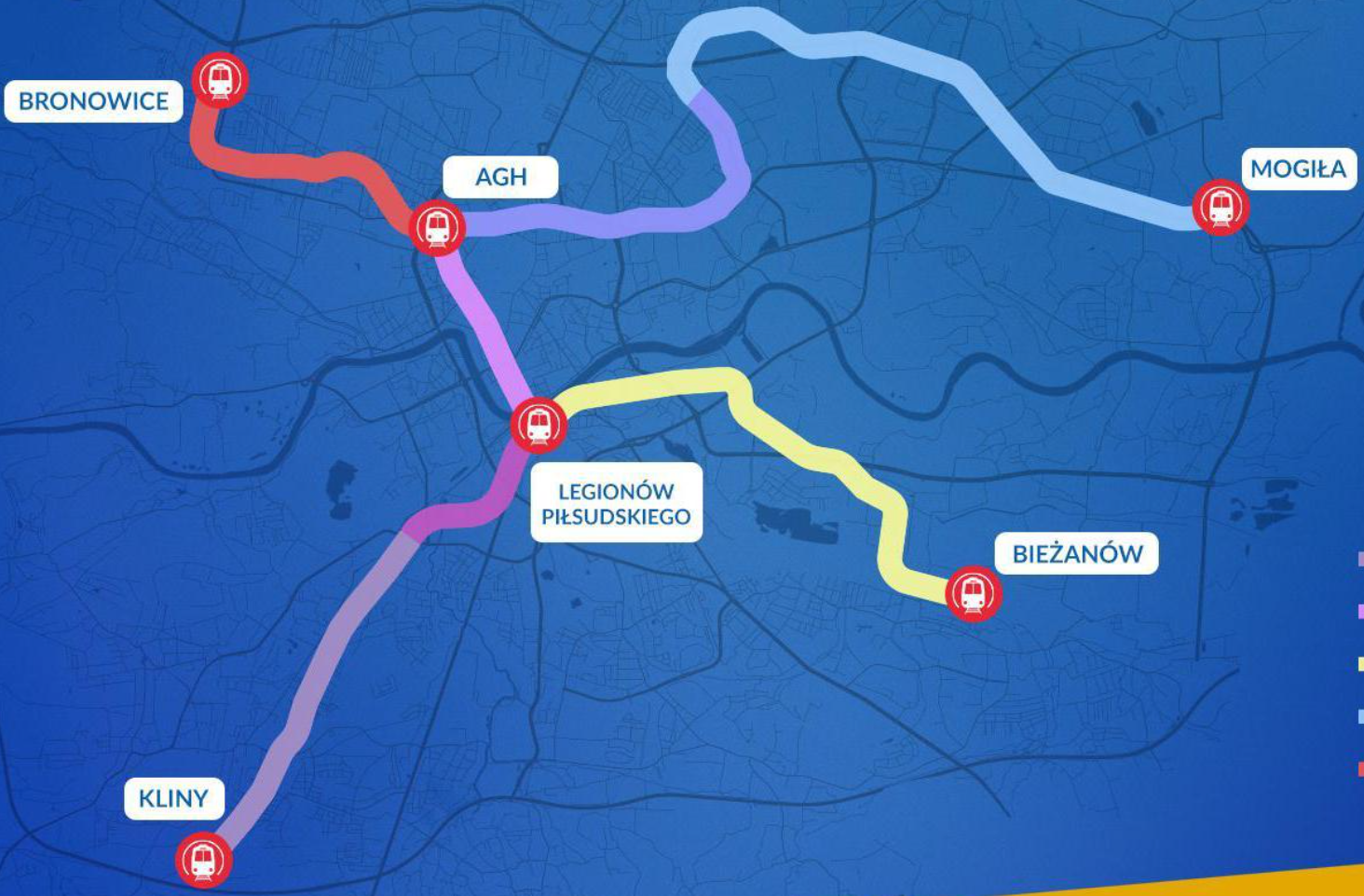 Misja
ogólny kierunek działań; 
cele strategiczne;
wartość, która jest istotna w odniesieniu do rozwoju;
po co jest miasto, jak chcemy zaspakajać potrzeby jego mieszkańców, jakie podejście do tego zastosujemy?
cele i powody istnienia miasta.

Po co jesteśmy?
Wizja
pożądany obraz miasta;
odniesienie do funkcjonującego kontekstu; 
działania operacyjne.



Czyli jak będzie wyglądał…?
Różnica między misją 
a wizją miasta?
Podstawową różnicą pomiędzy misją a wizją miasta jest zmienność strategii. Misja nie zmienia się nigdy i jest ustalana jednorazowo. Wizja miasta może się zmieniać, zależnie od tego, jak kształtują się okoliczności funkcjonowania miasta i potrzeby mieszkańców.
Wizja Miasta Krakowa
Kraków przyszłości to silna europejska metropolia; 
To miasto inteligentne:
- otwarte na potrzeby mieszkańców, 
- kreujące wspólną przestrzeń, w której każdy może znaleźć inspiracje do działania i wszechstronnego rozwoju.
Wizja rozwoju Krakowa
lider w zakresie przedsiębiorczości opartej na kreatywności;
lider w obszarze usług dla biznesu poszukującego wysoko wykwalifikowanych kadr;
lider w kreowaniu współczesnej kultury artystycznej;
lider w obszarze jakości życia (w tym w ofercie spędzania czasu wolnego);
najważniejsze miasto Polski obok Warszawy;
silna europejska metropolia;
miasto inteligentne i przyjazne do życia.
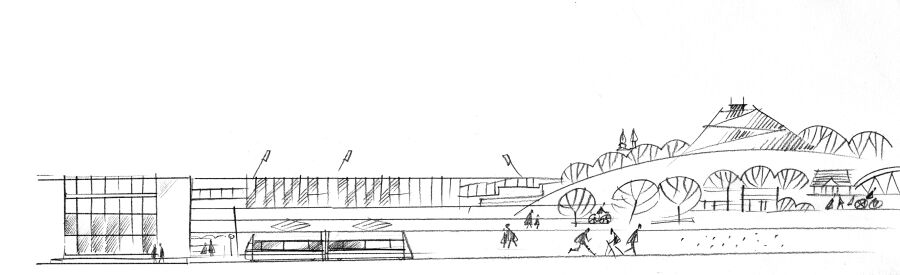 Podkreślamy atuty, wykorzystujemy szanse. Walczymy ze słabościami, minimalizujemy zagrożenia.
Najważniejsze wyzwania przyszłości w Krakowie?
Najważniejsze wyzwania przyszłości
poprawa jakości powietrza;
poprawa ładu przestrzennego; 
starzenie się społeczeństwa; 
zdolność przyciągania wyspecjalizowanych kadr; 
oczekiwania młodych ludzi związane z nowym miejskim stylem życia;
niechęć części społeczeństwa do tworzenia wspólnoty;
niepewność krakowian wynikająca z procesów ekonomicznych.
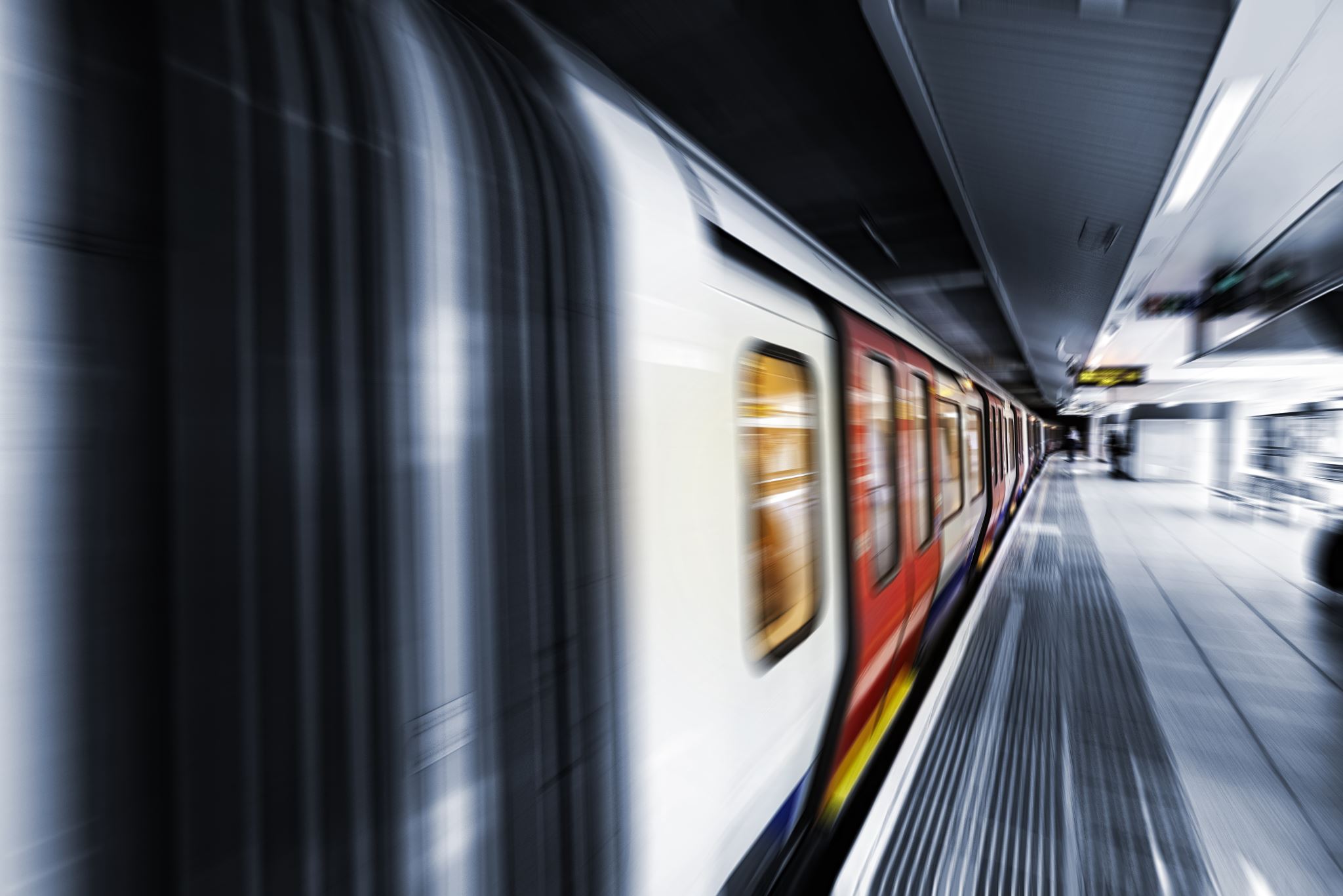 Metro - misja
Metro – misja
podwyższanie jakości życia mieszkańców Miasta Krakowa.
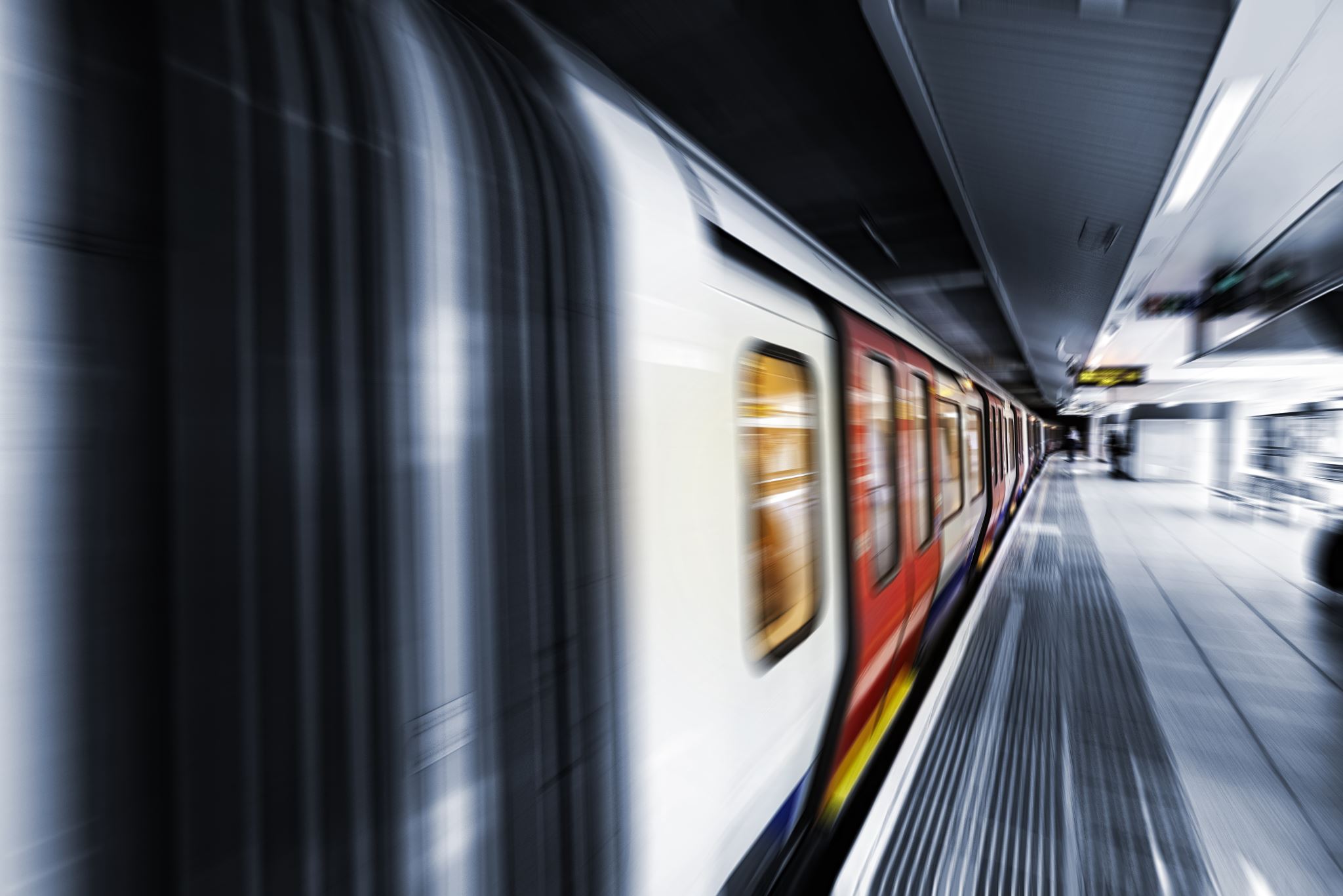 Metro - wizja
Metro - wizja
metro bez kompromisów;
tylko metro jest rozwiązaniem dla wielu problemów Krakowa.
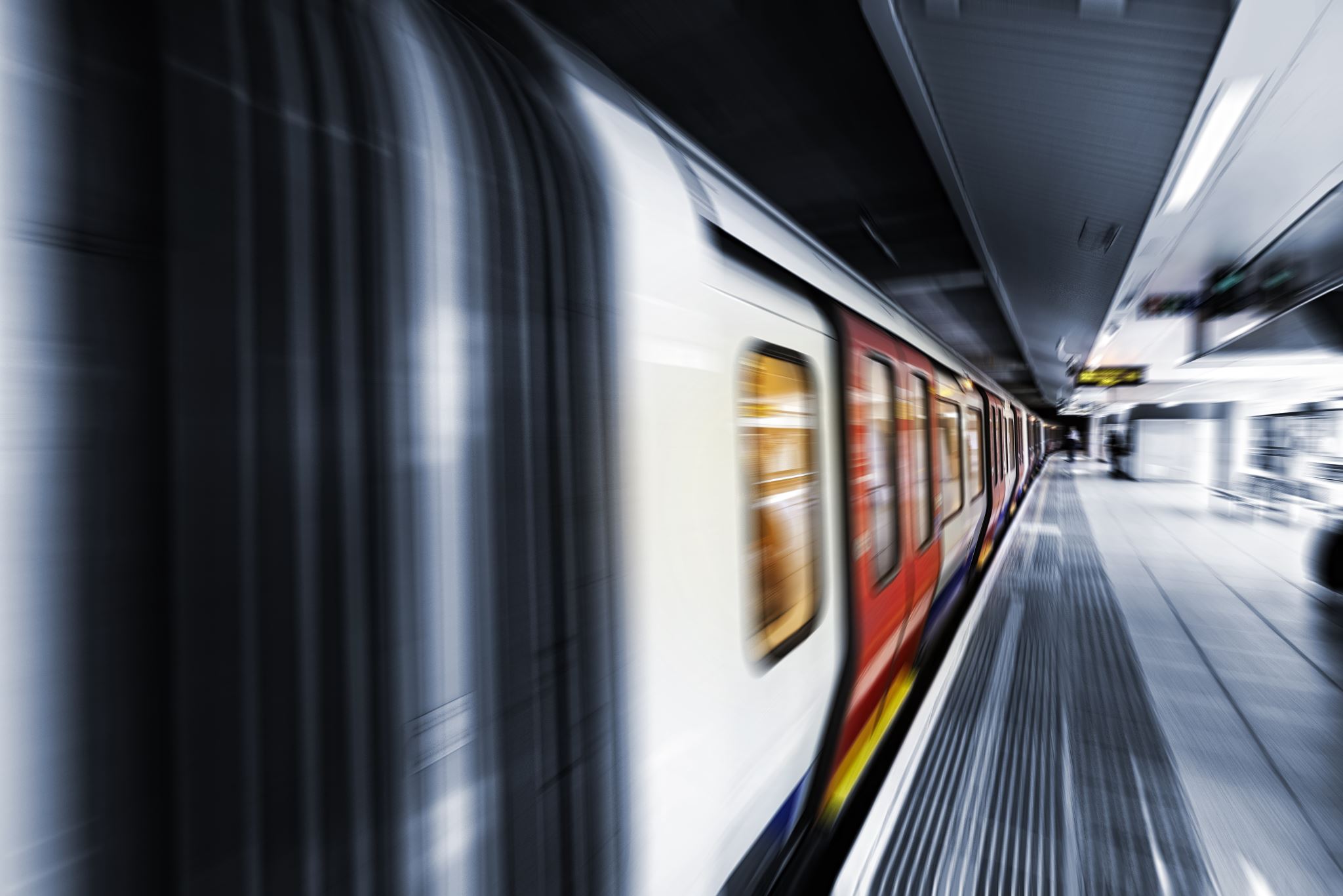 Metro – cele szczegółowe
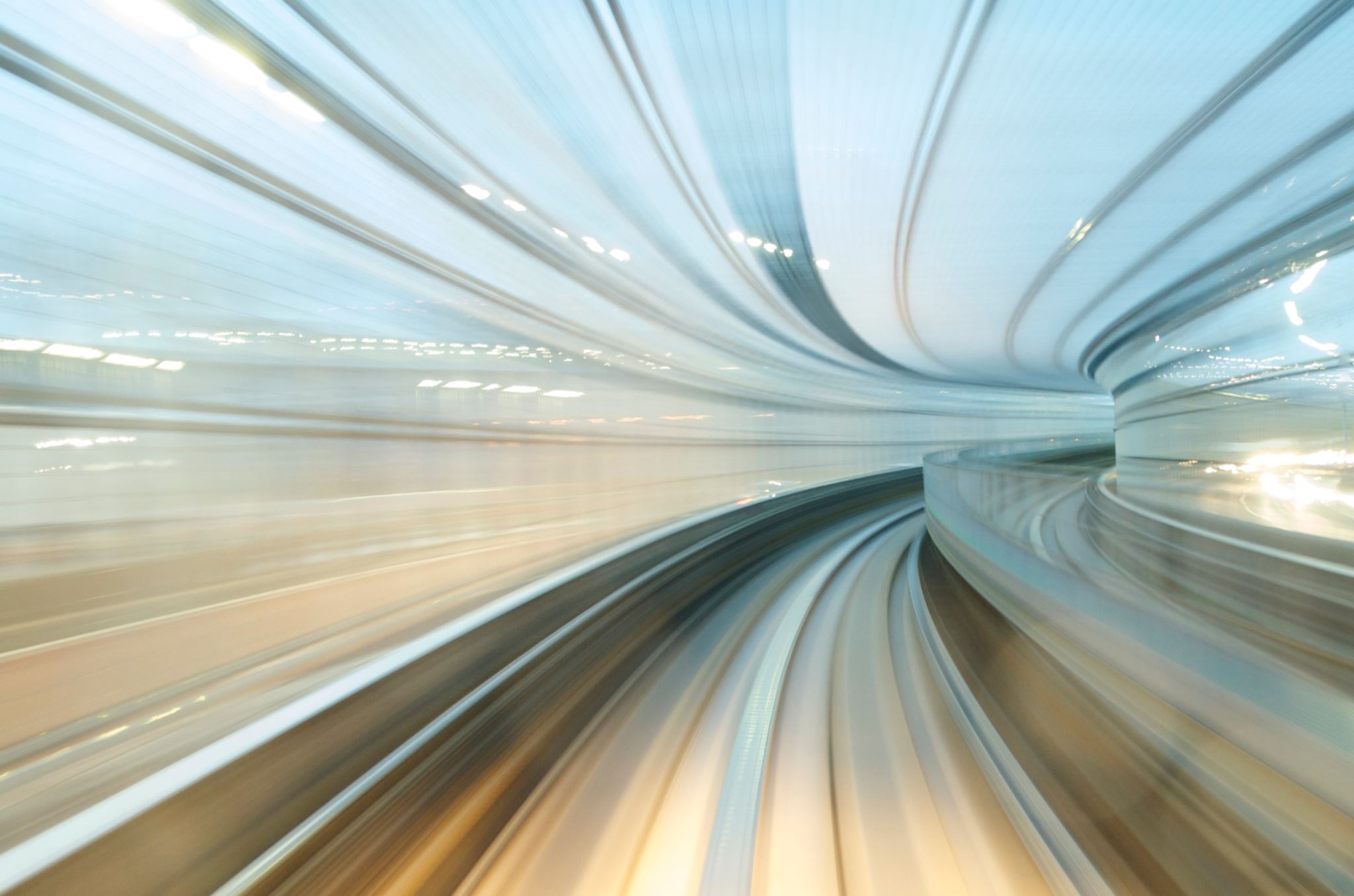 Metro – finansowanie
Najprawdopodobniejszy scenariusz
Pierwsze 6 km linii powstanie przy wsparciu środków unijnych w ramach instrumentu Łącząc Europę. 
Etapy II i III mają zostać zrealizowane w formule partnerstwa publiczno-prywatnego, a środki na inwestycję będą pochodzić z budżetu państwa, środków unijnych, środków inwestora prywatnego i Gminy Miejskiej Kraków. 
Miasto zamierza konsultować plany związane z inwestycją z mieszkańcami w ramach pozyskiwania decyzji lokalizacyjnych.
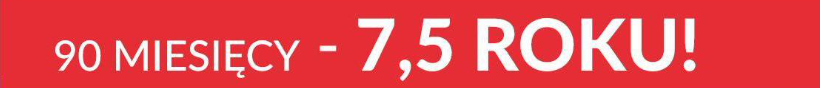 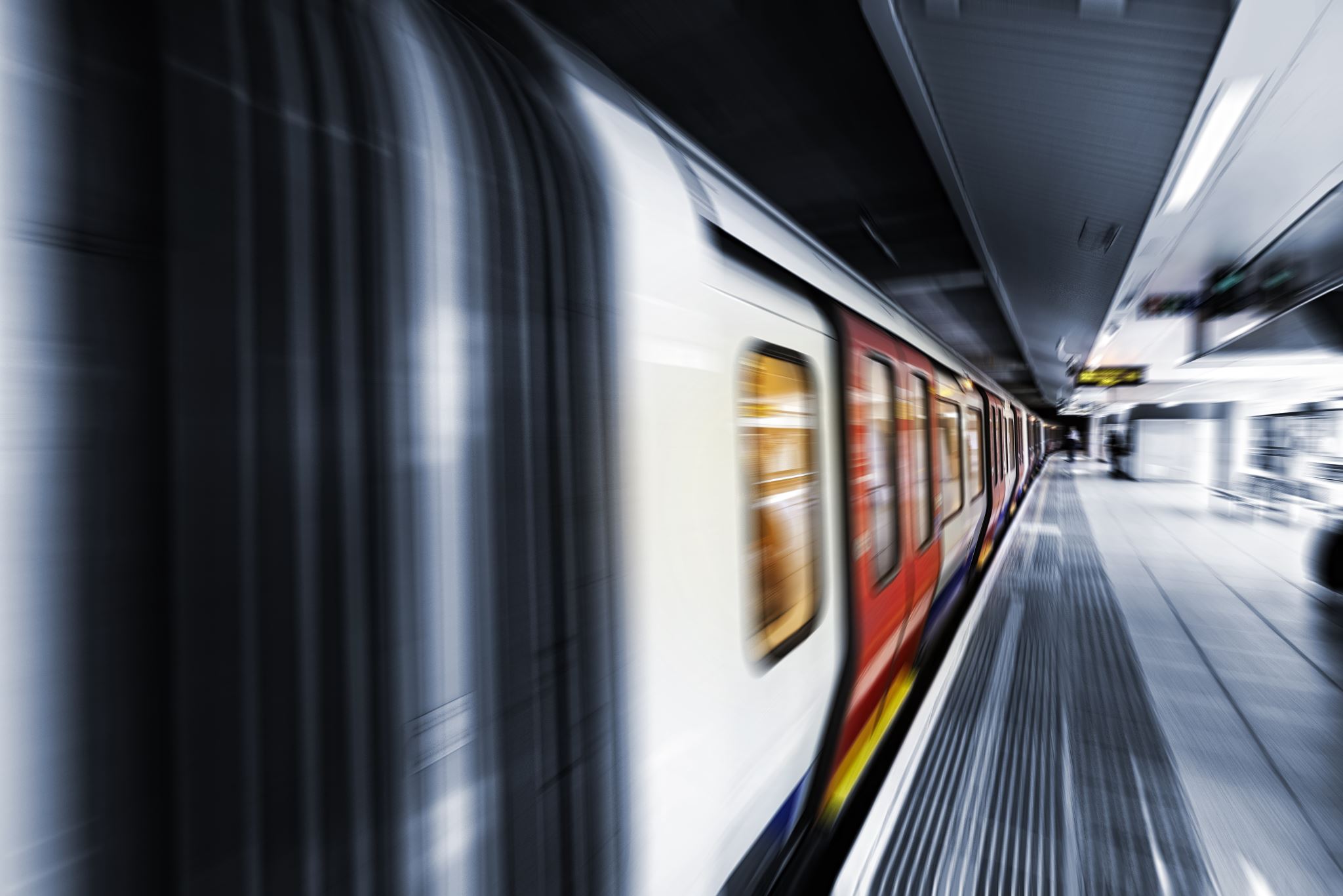 Metro - rezultaty
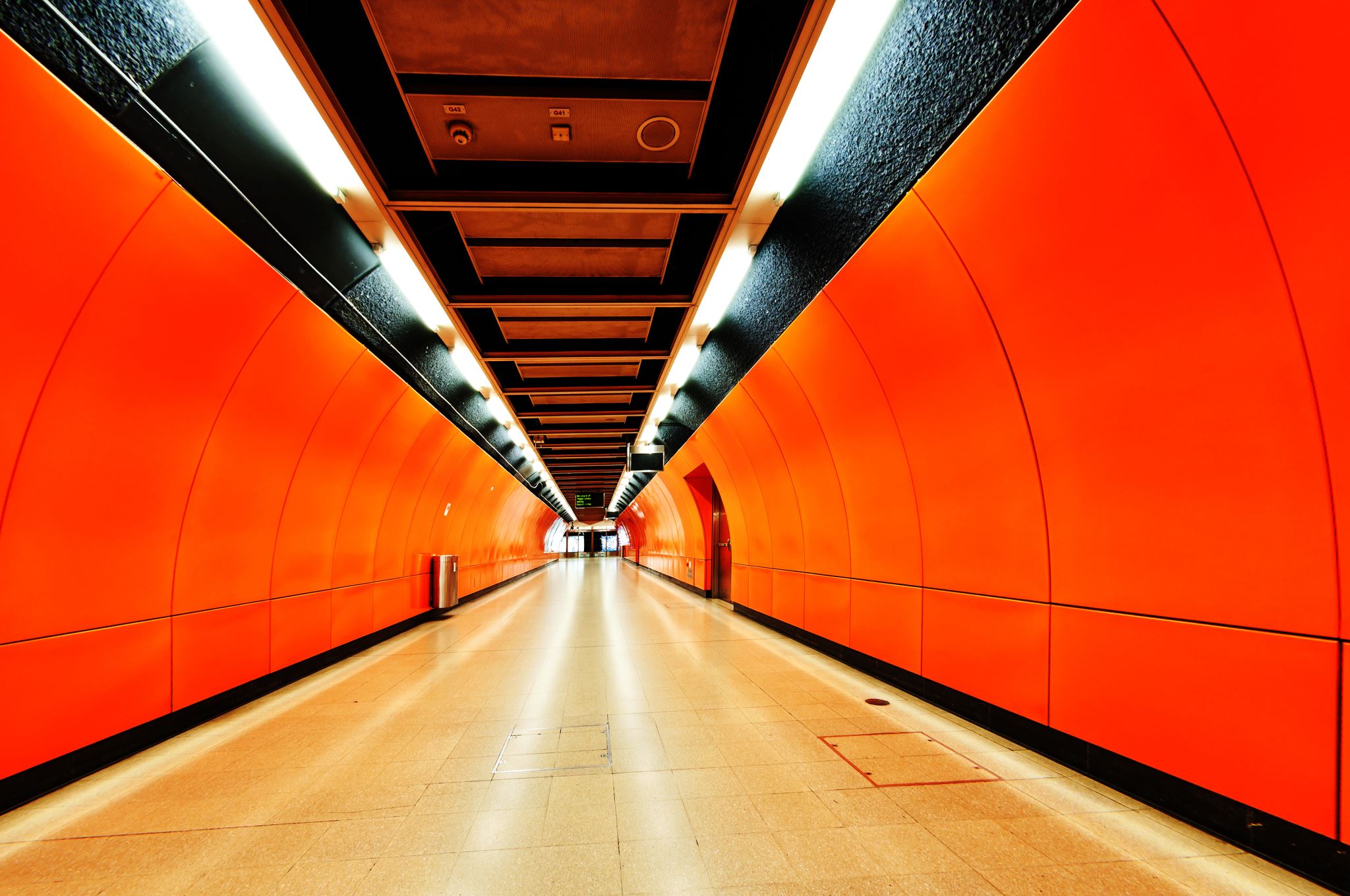 Metro – cel główny
Etapy inwestycji
Obecnie trwają prace nad przygotowaniem raportu dotyczącego oceny oddziaływania inwestycji na środowisko. 
Analizowany jest także potok ruchu pasażerskiego oraz aspekty ekonomiczne..
W IV kwartale tego roku zostanie również powołany zespół i rada budowy metra.  
Do połowy 2025 roku miasto ma uzyskać decyzję środowiskową dla pierwszego etapu budowy. 
Następnie zostanie ogłoszony przetarg na opracowanie dokumentacji projektowej. 
Kolejnym krokiem będzie uzyskanie decyzji ZRID (zezwolenia na realizację inwestycji drogowej), 
Następnie wybór wykonawcy i zawarcie z nim umowy na opracowanie dokumentacji projektowej. 
W dalszej kolejności zostanie ogłoszone zamówienie publiczne na wyłonienie wykonawcy robot budowlanych.
Po wyborze wykonawcy zostanie z nim zawarta umowa.